Conducting IT Process Improvements
Seminar 06P
John Borwick
Who’s this guy?
ITIL® Expert, PMP®, CGEIT®
UNIX systems administrator
Wake Forest University PMO Director
Virginia Tech University Libraries IT Director
TeamDynamix managing consultant, process improvement

This is a vendor agnostic session.
Introductions
Name
Institution
Role
Goals (lightly edited and summarized)
Strategies for implementing IT process improvements in higher ed
Become more efficient at process improvement
Framework overview. Best practice implementation suggestions.
Understand what other higher ed institutions are doing re: IT process improvements.
Get ideas for how to implement a clear, effective system to collect and prioritize IT project requests from the institution.
Get ideas on how we can make process improvement a routine part of our operations. I also want us to be able to show what we are doing systematically to our steering committee, university executives and auditors.
Formalize the department's methodology used for process improvement
How to adapt agile / scrum framework; include new security framework
Grab ideas from session: Formal process? Documentation strategies? PM tools?
Gain insights into methodology with lean staff. Change management.
Agenda
Your improvement idea
Mental models
A whirlwind tour of IT process frameworks
Quick aside: Improvement and attitude
Stakeholder management
Organizational change management
Process improvement techniques
Reflection

Slides and other content will be made available to you.
Your improvement idea?
Mental models
What is this?
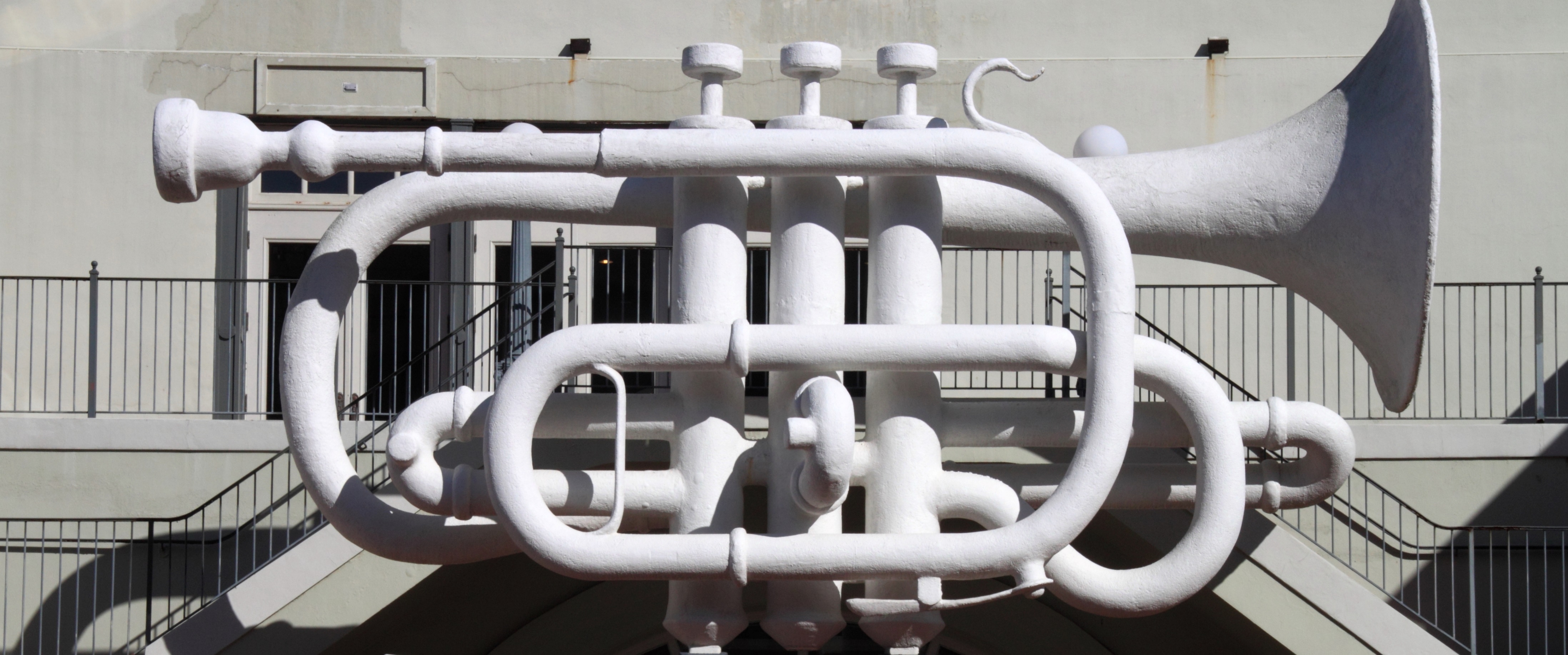 https://www.flickr.com/photos/57412095@N05/8393265628/
Mental models in other disciplines
Degree programs
MLS
JD
Apprenticeships
Certifications
Equilibrate mental models
Help people learn your mental models
Understand where they are
Speak to them where they are
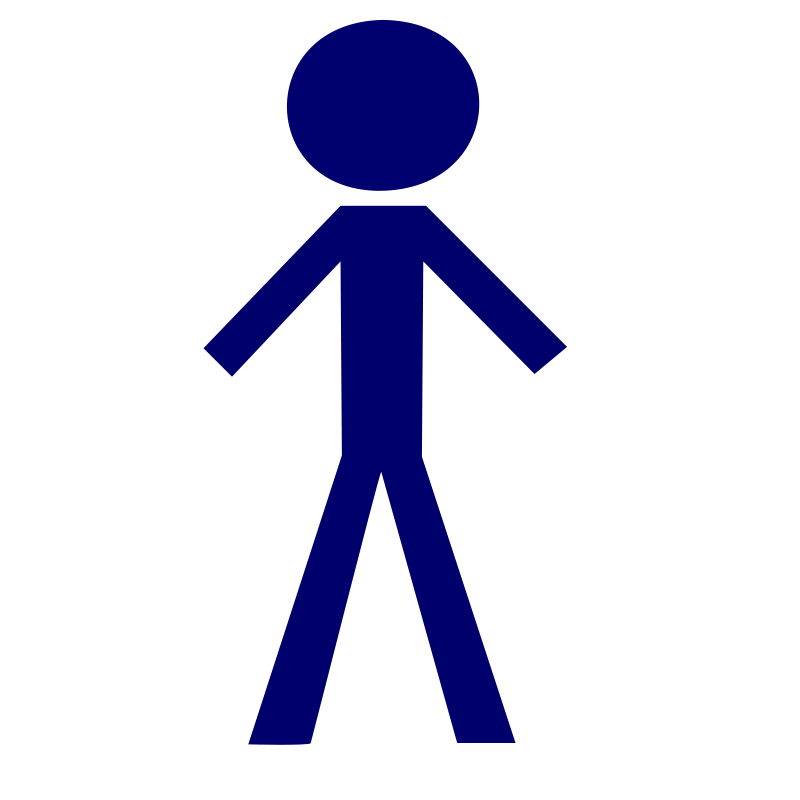 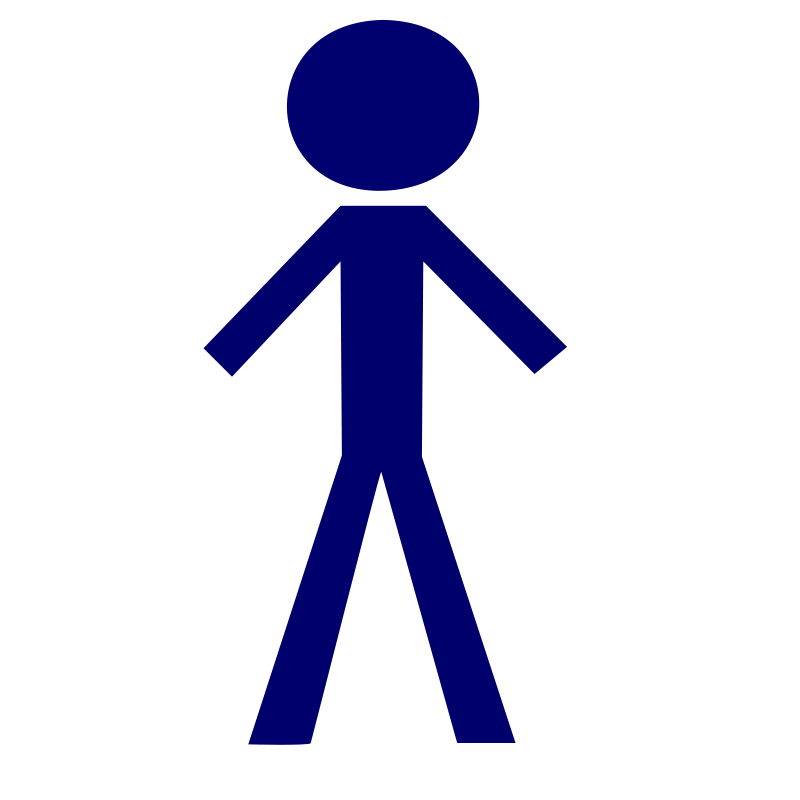 A whirlwind tour ofIT process frameworks
Stops on our tour:
IT security
Software development methodologies
Project management
IT service management
IT governance
IT audit
Enterprise architecture
Organizational change management
Process improvement
For each framework:
Short description
Example organizations
Example frameworks
Example certifications
How to learn more
IT Security
Software development methodologies
Project management
IT service management
IT governance
IT audit
Enterprise architecture
Organizational change management
Process improvement
Common challenges
“Do” the framework
One True Framework
How do these work together?
Reflection on process frameworks
IT security
Software development methodologies
Project management
IT service management
IT governance
IT audit
Enterprise architecture
Organizational change management
Process improvement
Quick aside:Improvement and attitude
Stakeholder management
John’s stakeholder thought process
Who are your stakeholders?
John’s stakeholder thought process
Who are your stakeholders?
How might they be impacted?
John’s stakeholder thought process
Who are your stakeholders?
How might they be impacted?
What are the power dynamics?
John’s stakeholder thought process
Who are your stakeholders?
How might they be impacted?
What are the power dynamics?
What incentives need to be considered?
Exercise: Identify your stakeholders
Stakeholders
Impact/Perceived impact
Power dynamics
Incentives at play
Organizational change management
Kotter’s Eight-Step Model
Sense of Urgency
Guiding Coalition
Strategic Vision & Initiatives
Volunteer Army
Remove Barriers
Short Term Wins
Sustain Acceleration
Anchor Change in the Culture
Quick wins and delivering value
Value
Time
Quick wins and delivering value
Value
Time
Organizational change and you
What is the sense of urgency?
Which stakeholders should be in your guiding coalition?
What must you do?
What are possible quick wins?
Process improvement techniques
A few improvement techniques:
Writing down processes
Feedback loops
+/- Feedback
Balanced roles
Facilitation
Negotiation
A3’s
Writing down processes
Example process template sections
Introduction and background
Purpose and goals
Scope
Process owner
Definitions
Roles and responsibilities
Processes
Metrics
Related documentation
Revision history
Feedback loops
*Expedited means that special steps were taken to make particular requests go faster.
+/- Feedback
Balanced roles
*RACI charts are a way of listing roles vs. process activities/steps. They show for each activity who’s responsible, who’s accountable, who’s consulted, and who’s informed.
Facilitation
Negotiation
A3’s
Build IT project portfolio intake process (Example draft A3)
Initials 2016/10/25
Background: Central IT, an organization of 100 people, receives requests from departments all over campus. Many of these requests require the same people to implement. This results in IT having a backlog of “un-prioritized” work.
Possible countermeasures:
A. Intake process form
B. Triage process for projects
C. Review of existing projects for patterns that could be applied to new projects
D. Show time spent by area for existing services
E. Meeting of IT governance portfolio review board
Current state:
147 tickets submitted Jan 1-June 30 that were reclassified to “projects.”
Backlog of 90 project requests waiting to start.
CIO identifies which projects to pursue.
No sense of resource conflicts to date.
Implementation plan:

Oct 2016:	finalize A3
Nov 2016:	iteration #1: try out countermeasures A, B
Dec 2016:	iteration #2: try out countermeasures C, D
Jan 2017:	iteration #3: try out countermeasure E
Goals:
Visibility into the impact of existing work on new projects
Visibility into the ongoing resource needs for new projects
Root cause analysis:
Why are we getting these requests?
Executives want their units to be more efficient
Technology increasingly a part of implementing the strategic plans

Why are these projects?
Many projects require interfaces, which take a lot of time to build
Follow-up:
Nov 2016:	A3 review meeting
Dec 2016:	A3 review meeting, PMO project report
Jan 2017:	A3 review meeting
Apr 2017:	IT governance portfolio review meeting
What improvement techniques would help for your improvement?
Writing down processes
Feedback loops
+/- Feedback
Balanced roles
Facilitation
Negotiation
A3’s
Others ?
Reflection
Goals (lightly edited and summarized)
Strategies for implementing IT process improvements in higher ed
Become more efficient at process improvement
Framework overview. Best practice implementation suggestions.
Understand what other higher ED institutions are doing re: IT process improvements.
Get ideas for how to implement a clear, effective system to collect and prioritize IT project requests from the institution.
Get ideas on how we can make process improvement a routine part of our operations. I also want us to be able to show what we are doing systematically to our steering committee, university executives and auditors.
Formalize the department's methodology used for process improvement
How to adapt agile / scrum framework; include new security framework
Grab ideas from session: Formal process? Documentation strategies? PM tools?
Gain insights into methodology with lean staff. Change management.
Reflection
Your improvement idea
Mental models
A whirlwind tour of IT process frameworks
Quick aside: Improvement and attitude
Stakeholder management
Organizational change management
Process improvement techniques
Reflection

Slides and other content will be made available to you.
Help Us Improve and Grow
Thank you for participating 
in today’s session. 

We’re very interested in your feedback.  Please take 
a minute to fill out the session evaluation found within 
the conference mobile app, or the online agenda.